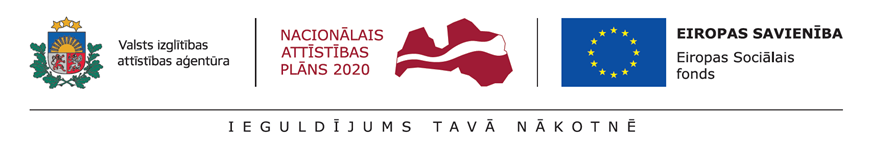 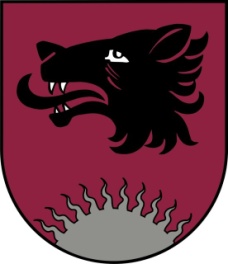 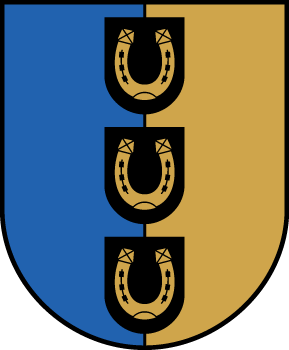 Atskaite par ESF projektu “Karjeras atbalsts vispārējās un profesionālās izglītības iestādēs”(2018.gada septembris- 2019.gada maijs)				pedagogi karjeras konsultanti: L.Ločmele                                                 				     A.Laurena
Eiropas Savienību fondu darbības programmas “Izaugsme un nodarbinātība” 8.3.5. specifiskā atbalsta mērķa "Uzlabot pieeju karjeras atbalstam izglītojamajiem vispārējās un profesionālās izglītības iestādēs" projekts Nr.8.3.5.0/16/I/001 “Karjeras atbalsts vispārējās un profesionālās izglītības iestādēs”
Projektā iesaistītās izglītības iestādes
1. Balvu Valsts ģimnāzija
2. Balvu pamatskola
3. Stacijas pamatskola un Vīksnas filiāle
4. Bērzpils vidusskola 
5. Tilžas vidusskola
6. Tilžas internātpamatskola
7. Baltinavas vidusskola
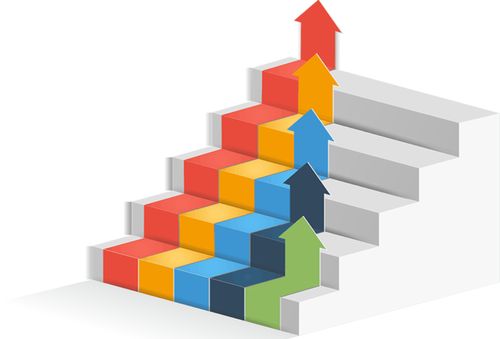 Dokumentācijas veidošana
Balvu novada karjeras atbalsta vispārējās izglītības iestādēs atbalsta (maksas pasākumu) pasākuma plāna 2018./2019.m.g. sastādīšana, precizēšana, koordinēšana un vadīšana, tirgus izpētes veikšana.
Karjeras izglītības plāna un programmu 2018./2019.m.g. plānošana, saskaņošana un sastādīšana (pasākumu, klases stundu programmu, reģistrācijas lapu rakstīšana, materiāla atlase un pielāgošana skolēnu vecumam, interesēm un vajadzībām).
VIAA karjeras attīstības atbalsta novērtēšanas vizīte Balvu novada skolās: Baltinavas vidusskolā, Tilžas vidusskolā un Tilžas internātpamatskolā.
VIAA izstrādātās aptaujas veikšana 9. un 12.klašu skolēniem.
Karjeras izglītības atbalsta plānošana Balvu novada Izglītības nozares attīstības stratēģijā 2019.-2024.gadam.
Karjeras attīstības atbalsta bezmaksas pasākumu koordinēšana, organizēšana un vadīšana
Klases audzināšanas stundas- 200
Individuālo karjeras konsultāciju nodrošināšana Balvu Valsts ģimnāzijas 7. un 12.klases un Stacijas pamatskolas 9.klases 8 izglītojamajiem- 39
Pasākumi pirmsskolas izglītības iestādēs- 3 (Baltinavas vidusskolas PII grupā, PII «Sienāzītis» un Tilžas PII)
Pasākumi skolās un ārpus- 30 (t.sk. vecāku sapulces, skolotāju kopsapulce, projektu nedēļa, karjeras stundas BPVV)
Ārpusstundu bezmaksas pasākumi sadarbībā ar:
1.) Balvu Bērnu un jauniešu centru
2.) Gulbenes Jauniešu centru «Bāze»
3.) LR Valsts Robežsardzes Viļakas pārvaldi
4.)VUGD 
5.) skolu absolventiem
6.) Izglītības un personīgās izaugsmes projektu «Esi līderis»
7.) Swedbank (programma «Dzīvei gatavs» mācību stundas skolās)
8.) SEB bankas Alūksnes filiāli (izglītojoša nodarbība 12.klašu skolēniem un viņu vecākiem “Studiju un studējošā kredīti”)
9.) Balvu novada Izglītības, kultūras un sporta pārvaldes vadītāju I.Kaļvu, Balvu novada deputāti, uzņēmēju, BVĢ vecāku padomes priekšsēdētāju A.Mežali, SIA “Senda Dz” īpašnieci un uzņēmēju Dz.Sprudzāni, Bērzkalnes pagasta pārvaldes vadītāju S.Salenieci, Valsts probācijas dienesta, Balvu teritoriālās struktūrvienības vecākā probācijas speciālisti R.Salenieci.
Ārpusstundu bezmaksas pasākumi sadarbībā ar:
10.) profesionālās un augstākās izglītības iestādēm ( Latvijas Universitāti, LU Paula Stradiņa medicīnas koledžu, LU Alūksnes filiāli, Rīgas Tehniskās universitātes Cēsu filiāli, Rīgas Stradiņa universitāti, RSU Sarkanā Krusta medicīnas koledžu, Jelgavas tehnikumu, Rēzeknes Tehnoloģiju akadēmiju, Banku augstskolu, Jēkabpils Agrobiznesa koledžu, Valsts Robežsardzes koledžu, Malnavas koledžu, RISEBA, Biznesa augstskolu “Turība”, Ekonomikas un kultūras augstskolu, Rīgas Ekonomikas augstskolu, Alberta koledžu, Rīgas Tūrisma un radošās industrijas tehnikuma Preiļu filiāli, Ogres tehnikumu, Smiltenes tehnikumu, Smiltenes tehnikumu Aļvišķos un Balticcouncil- Studijas Eiropā). 
    Izglītības izstādes “Skola 2019” organizēšana BVĢ
11.) BPVV (dalība foruma «Profesionālā izglītība- atslēga uz darba tirgu» organizēšanā).
Karjeras attīstības atbalsta maksas pasākumu koordinēšana, organizēšana un vadīšana
Ārpusstundu pasākumi sadarbībā ar:
1.) z/s “Kotiņi”, z/s “Grantiņi”, z/s “Kapulejas”, z/s «Kronīši», SIA Senda, SIA Linden Optika, Rekovas dzirnavām, IIC Dzelzceļa un Tvaiks, z/s «Sīļi», biedrību «Nāc un tusē», SIA «Čivix», SIA «AMATI projekts», SIA «AMISA», SIA «LEKOS», IK «3D ART», SIA «Rūjienas saldējums», SIA Steeldram, biedrību «SAVI», uzņēmēju R.Trubņiku, IU «Dana RK», SIA Inardi, SIA «Sociālo tehnoloģiju centrs», SIA «ANANASS»
2.) Māksliniecēm E.Patmalnieci un L.Berne
3.) Amatniekiem Andri Ločmeli, Vivitu Višņekovu, A.Melbergu, floristi V.Jurjāni, skaistumkopšanas speciālisti L.Garkalni
4.) ZINOO un misijas «Pirmie Latvijas 100 km kosmosā» vadītāju P.Irbinu
5.) Horeogrāfiem- A.Ivanovu un Z.Lāci
6.) LTV 1 sporta žurnālistu A.Tripānu
(apmaksāta nodarbību un meistarklašu vadīšana)
7.) SIA «Latgales dārzeņu loģistika», RSEZ SIA Verems, SIA «Compaqpeat», SIA «Ādažu čipsi», SIA «Skrīveru saldumi», SIA «EKO Getliņi», Draugiem Group, Rīgas HES, Rīgas lidostu 
8.) Baltijas vadošo izstāžu rīkotājiem- izglītības izstādes “Skola 2019” apmeklējums Ķīpsalā
9.) Rēzeknes novada domi - Izglītības izstādes «Izglītība un karjera» apmeklējums
 (apmaksāti transporta degvielas izdevumi)

10.) Dalība RSU atvērtajās durvju dienās
11.) Skolēnu dalība Ēnu dienās (SIA „Baltijas Fizioterapija”, Bites kompānijas mārketinga nodaļa, Rīgas Stradiņa universitātes Medicīnas izglītības tehnoloģiju centrs, Biznesa augstskola “Turība”, Jaunatnes starptautiskā programmu aģentūra, Latvijas apdrošinātāju asociācija, Mūziķis un Latvijas reperis Locco Mafia Trench, AS Tallink, Biznesa, mākslas un tehnoloģiju augstskola RISEBA, e- komercaģentūra «Magebit», SIA Diogens Audio, LU Ķīmijas fakultāte, Latvijas Nacionālā aizsardzības akadēmija)
    (apmaksātas sabiedriskā transporta biļetes)
Informācijas pieejamības nodrošināšana karjeras virziena izvēlei
Balvu Novada pašvaldības un skolu mājaslapas pilnveide sadaļā: Karjeras izglītība.

Informācijas sagatavošana par projekta norisi laikrakstos „Balvu Novada ziņas”, “Vaduguns”, “Rakstiņš”, “Baltinavas vēstis”

Karjeras izglītības stenda papildināšana ar augstākās izglītības iestāžu informatīvajiem materiāliem, par noderīgām interneta adresēm u.c. informāciju, kas ir saistīta ar karjeras izglītību.
Atbalsts pedagogiem
Pedagogu profesionālās pilnveides 8 stundu kursu programmas «Karjeras izglītības īstenošanas efektivitātes celšana skolā» realizācija izglītības iestādēs.

Metodisko materiālu izstrāde un VIAA metodiku aprobācija un pilnveide.
Paldies par sadarbību un atbalstu karjeras izglītības veicināšanā!